Тема урока: «Заповеди»Учитель МКОУ «СОШ №12»Рылева Валентина Ивановна
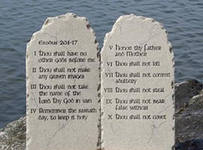 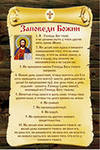 Заповедь – религиозное предписание, составляющее одну из моральных норм человечества
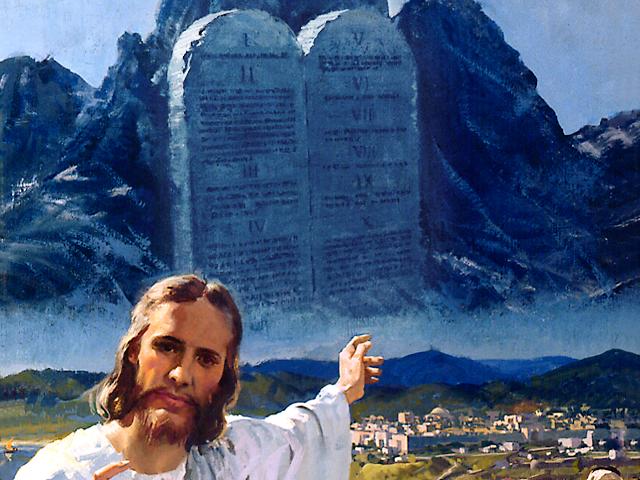 Господь повелел пророку Моисею вывести свой народ из египетского плена. Моисей повел еврейский народ через пустыню, и они подошли к горе Синай.
И  сошёл Господь на  вершину горы Синай, и призвал Господь Моисея на вершину горы, и взошёл Моисей на гору к Богу.
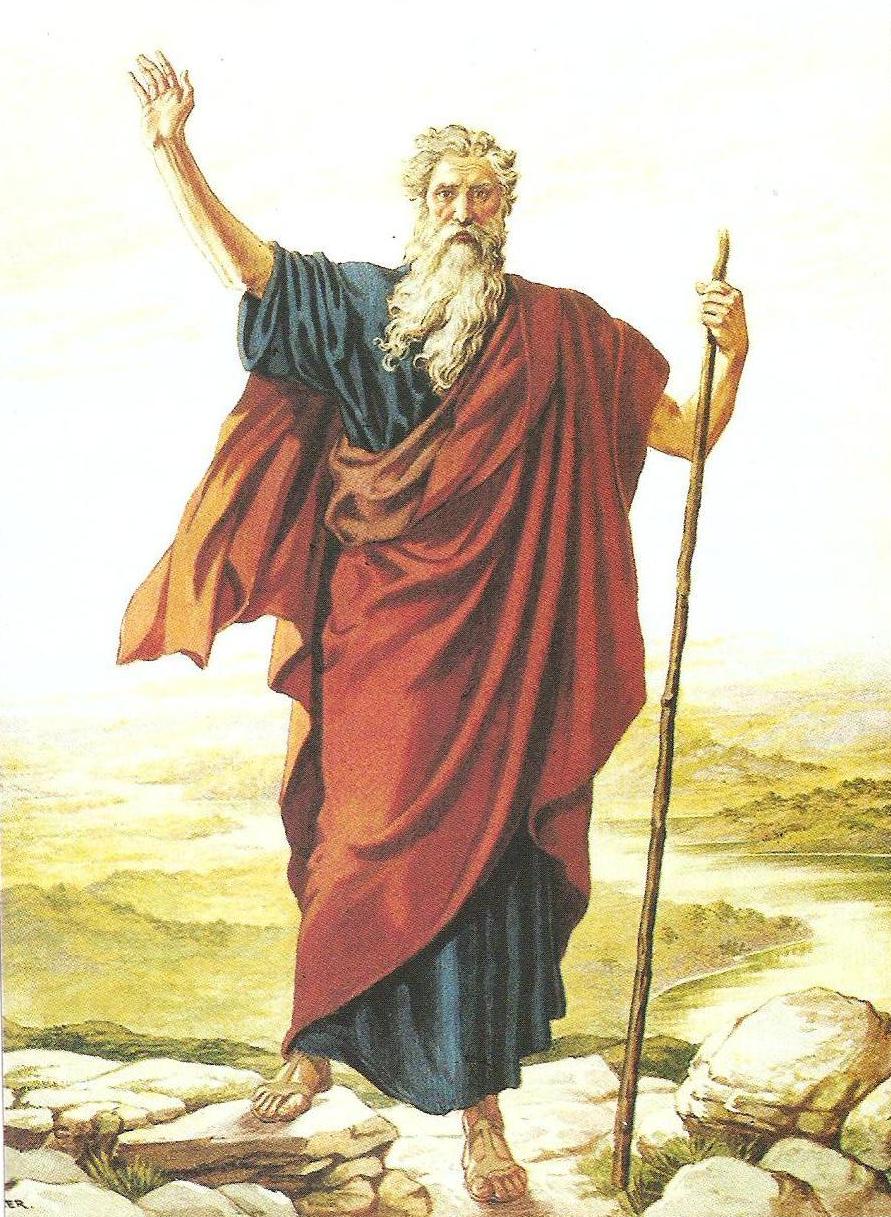 Господь возвестил пророку: «Скажи народу: если будете слушаться голоса Моего, то будете Моим народом».
Через три дня густое облако покрыло вершину горы.
Сверкали молнии, гремел гром, от горы шел дым, и вся она колебалась.
Моисей взошёл на гору, и там Бог дал ему две скрижали (каменные доски), на которых были написаны десять Заповедей.
Бог дал Моисею 10 заповедей. Первые  четыре Заповеди, которые   были написаны на первой скрижали, учат нас, как мы должны вести себя по отношению к Богу. На второй скрижали, были написаны Заповеди, которые учат, нас  как мы должны  относиться к другим людям.
Первая    Заповедь
«Я, Господь Бог твой; да не будет у тебя других богов,   кроме   Меня».
Вторая       Заповедь
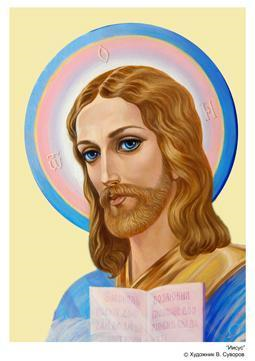 «Не сотвори   
       себе   
    кумира».
Третья          Заповедь
«Не произноси имени Божьего напрасно. Свято имя Божие, почитай (уважай его)».
Четвертая        Заповедь
«Помни праздничный день, чтобы проводить его свято. Шесть дней работай и в них делай все дела свои, а день седьмой да будет посвящен Богу».
Почитай отца своего и мать твою
Где мир да лад, там и Божья благодать.
 На свете всё найдёшь, кроме отца и матери.
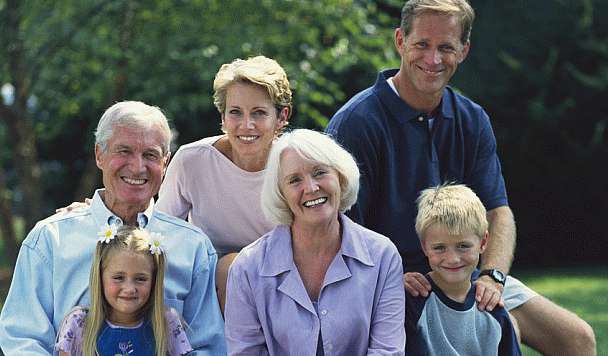 Не убий
Сгубить легко, да душе каково?
 Насилие – яд для души.
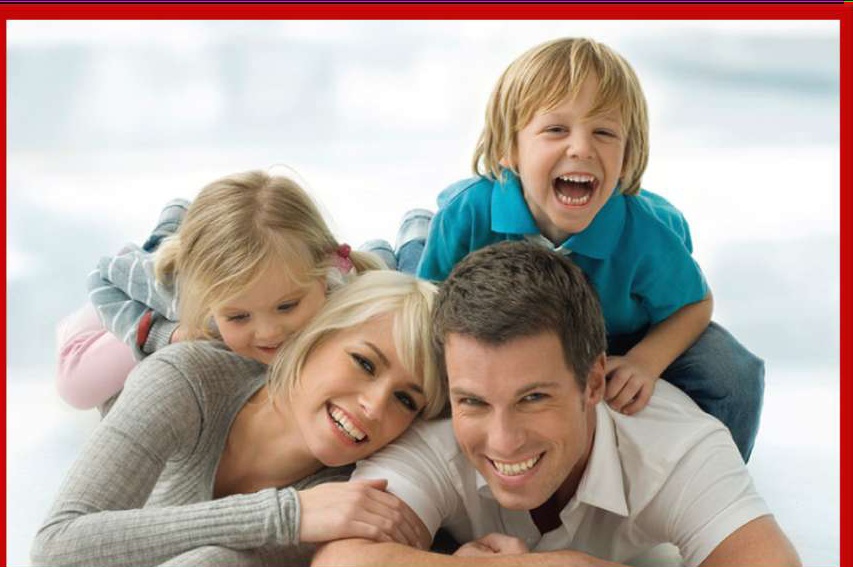 Не кради
Вору потакать – что самому воровать.
 Сколько вору не воровать. А расплаты не миновать.
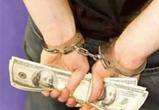 Не лги
Какова ни резва будь ложь, а от правды не уйдёт.
 Не ищи правды в других, коли её в тебе нет.
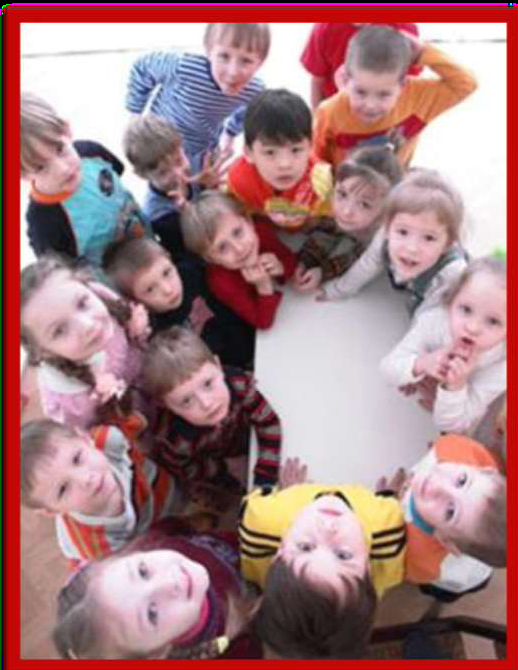 Не завидуй
Завистливому и свой хлеб не сладок.
 Железо ржа съедает, а завистливый от зависти
   погибает.
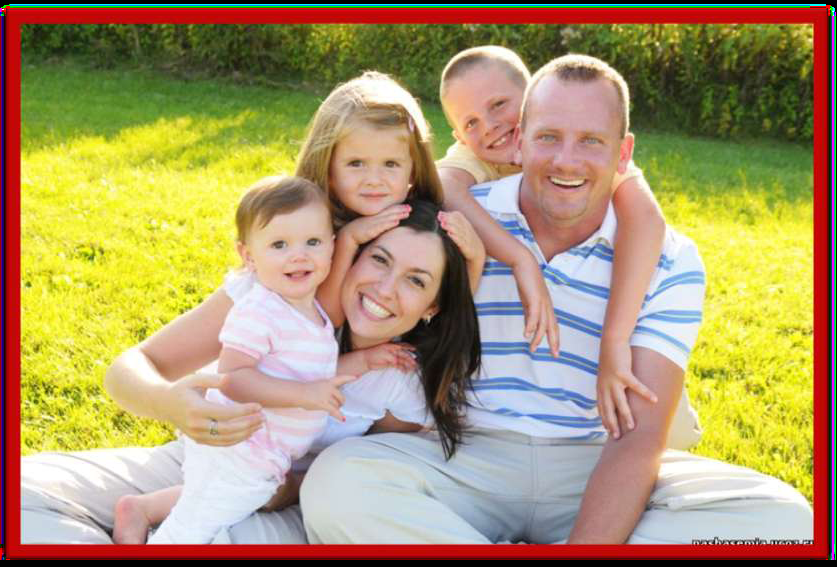 Главная Заповедь Иисуса Христа - любовь к Богу и ближнему.